CANVAS
Titulo :
Creado por:
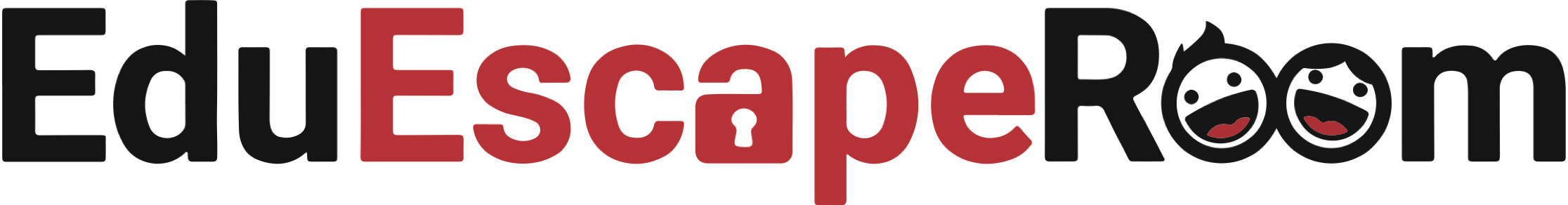 1. PARTICIPANTES
7. PRESENTACIÓN Y PAPEL GAMEMASTER
6. NORMAS
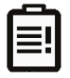 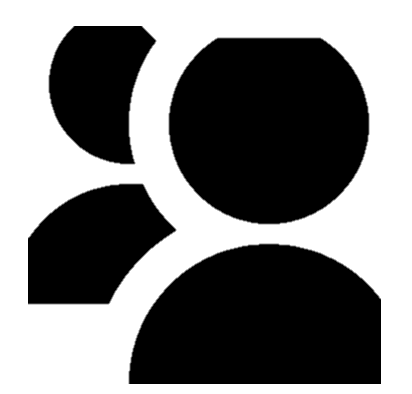 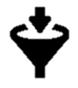 5. MATERIALES Y PRESUPUESTO
2. OBJETIVOS
4. NUDO  (Flujo de retos)
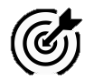 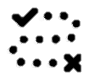 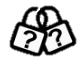 3. MARCO SIMBÓLICO
9. REFLEXIÓN Y EVALUACIÓN
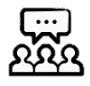 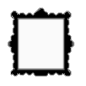 8. DESENLACE
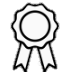